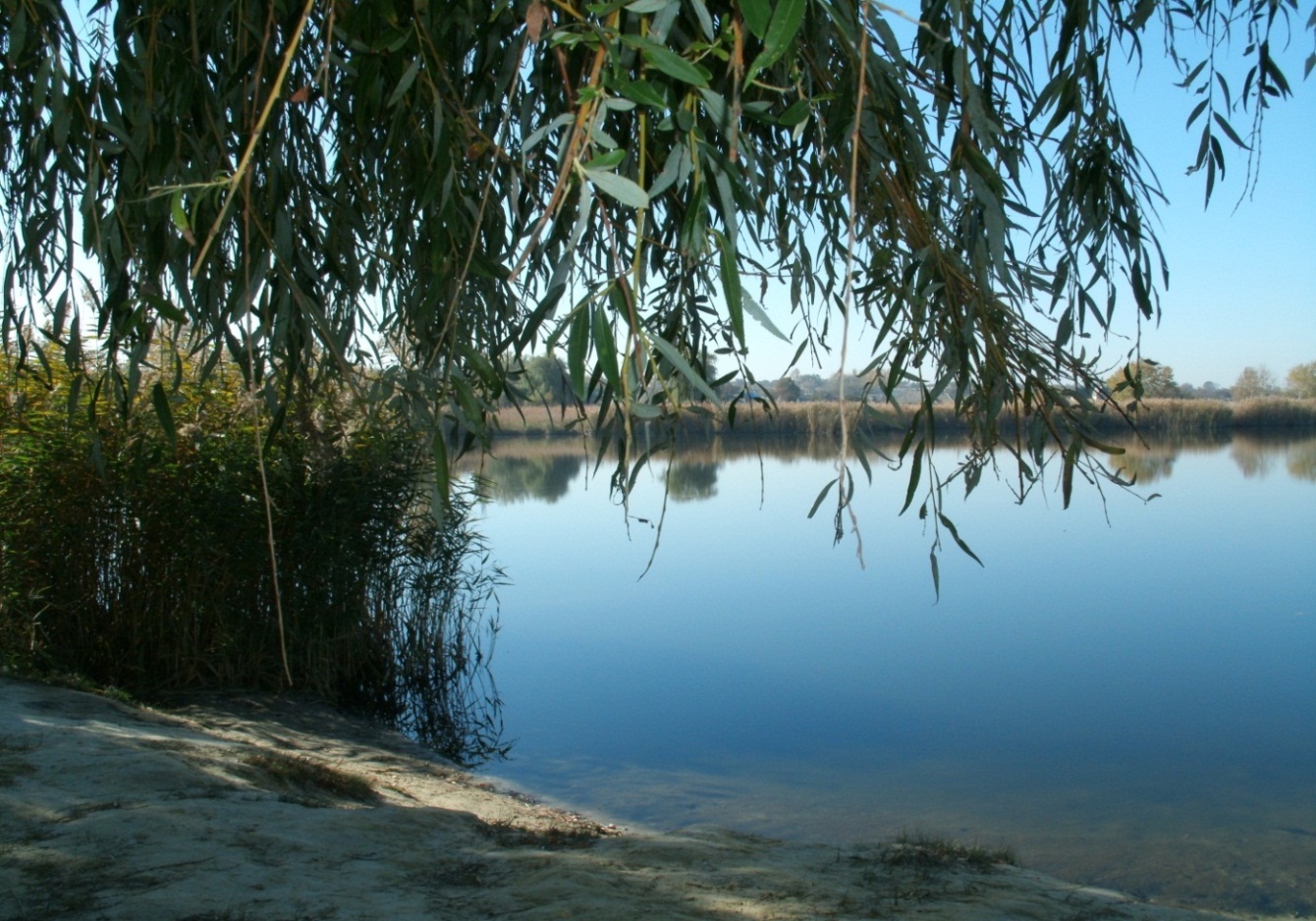 Екологічний стан Івашинівського озера  міста  Барвінкового Харківської області
Роботу виконала: Cафіна                              Науковий керівник: Куйдіна Зоя Михайлівна,
Тетяна Володимирівна,                                             учитель хімії та екології, спеціаліст вищої                                                              
учениця 10 класу                                                         категорії, учитель-методист                                                                                            
Барвінківської ЗОШ l-lll ступенів № 1
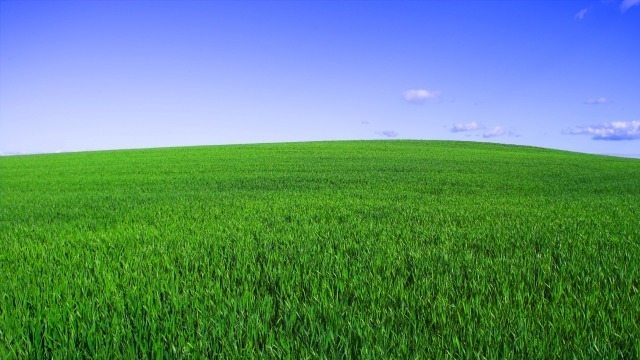 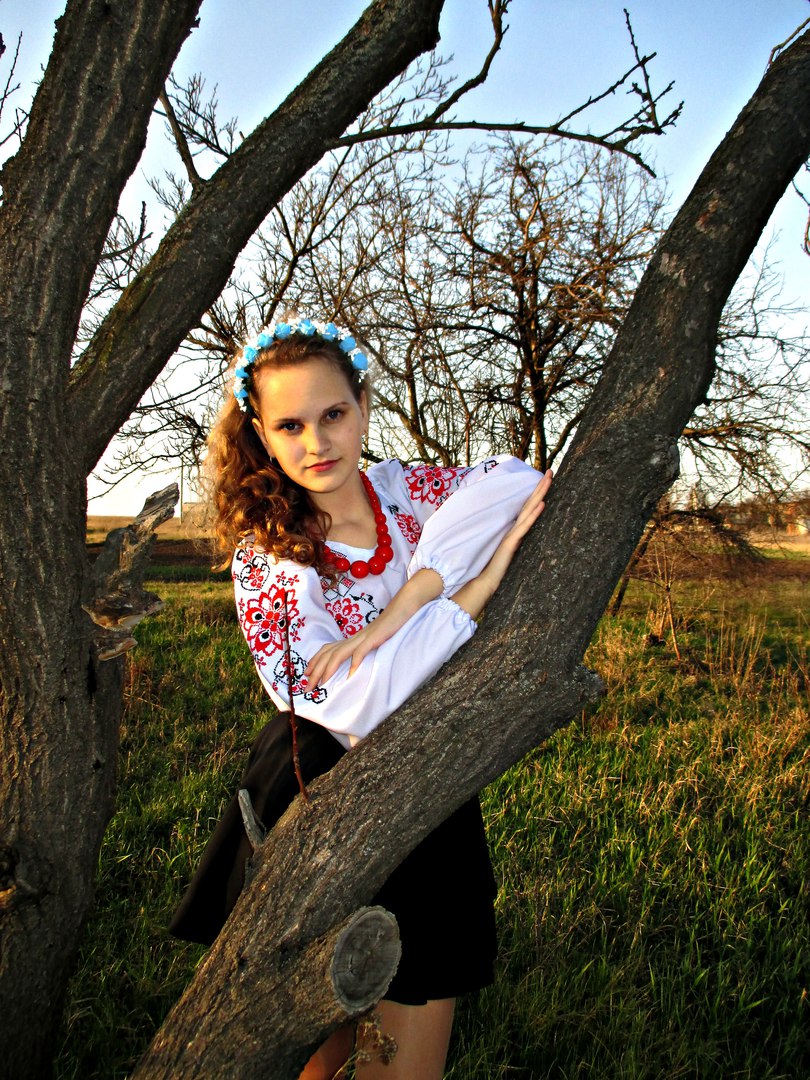 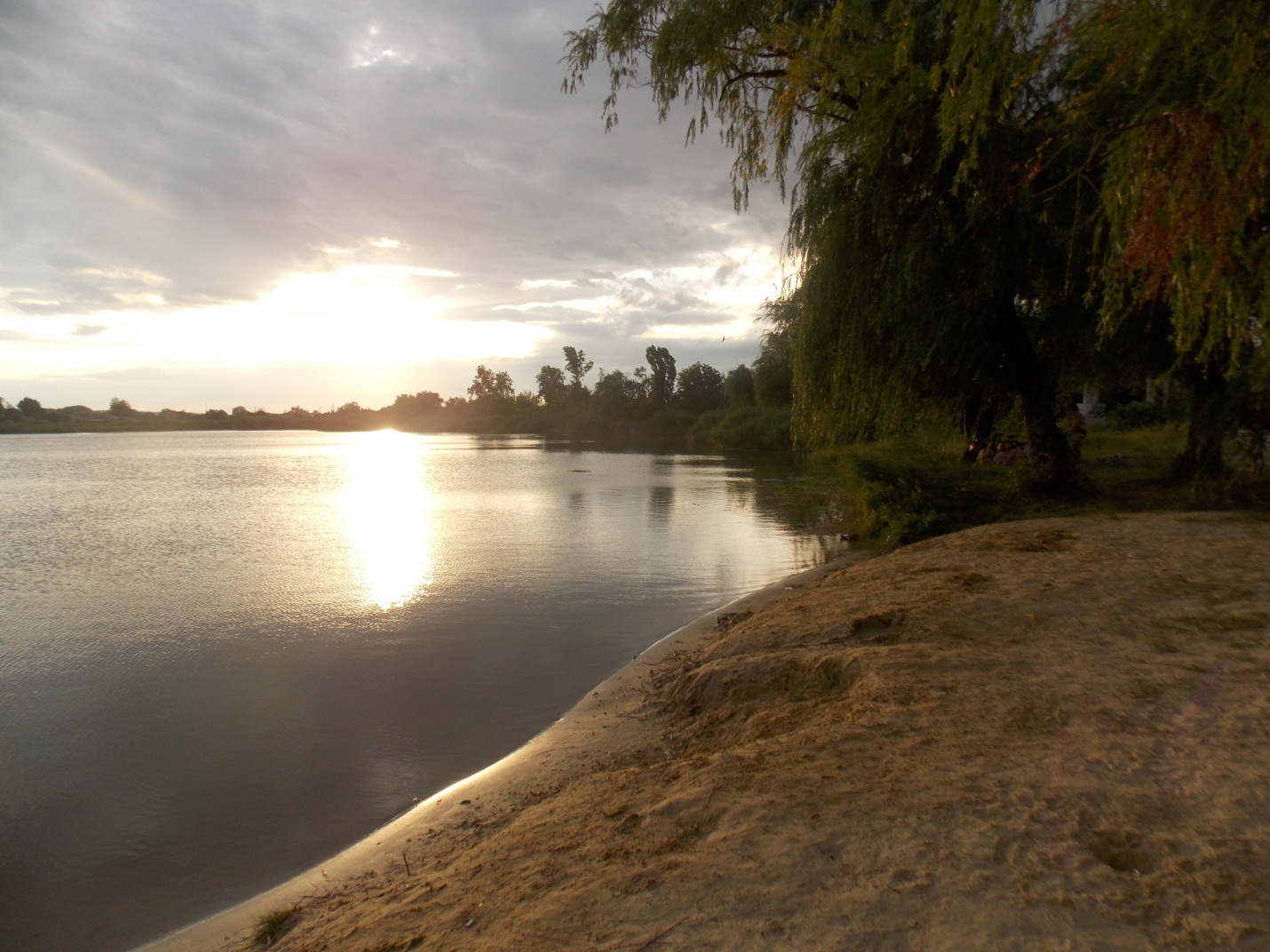 Мета дослідження:
з’ясувати екологічний стан Івашинівського озера;
 виявити чинники негативного впливу;
 взяти участь у розробці заходів по його відновленню.

Методи досліджень:
теоретичне пізнання, абстрактно-логічний, пошуково-інформаційний,    лабораторно-дослідний, експериментальний, порівняльно-описовий, робота з картою, метод біоіндикації визначення класу чистоти води за методикою Майєра. Комплексну оцінку екологічного стану водного об’єкту проводила шляхом вивчення літературних джерел, інтерв’ювання місцевих жителів, польових та лабораторних досліджень.
Завдання:
вивчити рослинний та тваринний світ озера;
визначити фактори забруднення Івашинівського озера;
дослідити якість води методом біоіндикації;
провести хімічний аналіз води та грунту;
порівняти хімічний аналіз із методами біоіндикації;
провести комплекс заходів з охорони та відновлення Івашинівського озера;
на основі комплексу заходів спрогнозувати подальший екологічний стан нашого озера.
ОБ’ЄКТ ДОСЛІДЖЕННЯ: Івашинівське озеро міста Барвінкового Харківської області
ПРЕДМЕТ  ДОСЛІДЖЕННЯ: джерела забруднення даного водного об’єкту та їх негативний вплив на життя озера.
Географічне положення
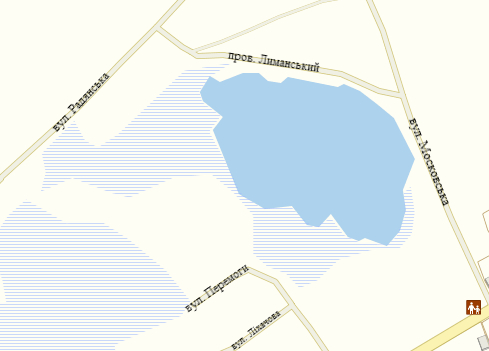 Тваринний світ
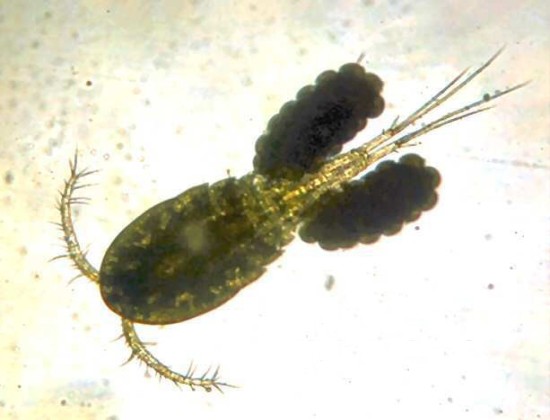 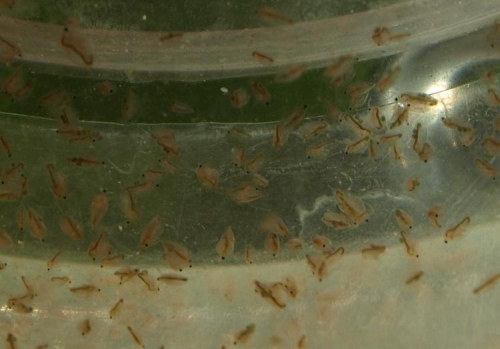 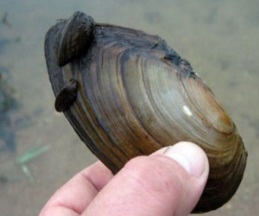 Тваринний світ
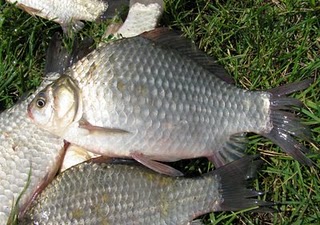 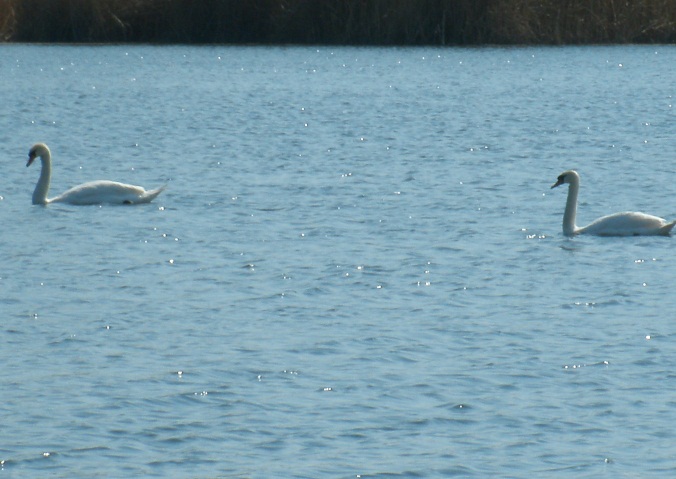 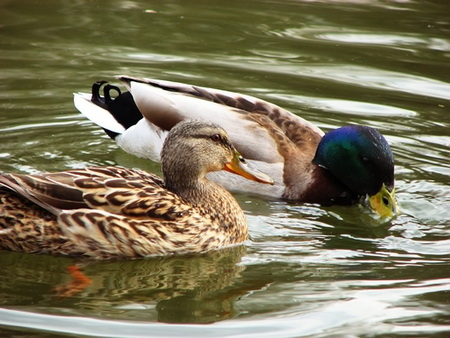 Рослинний світ
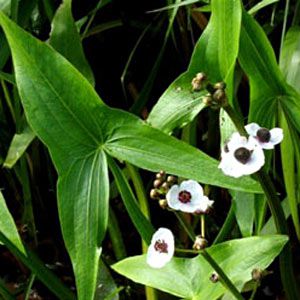 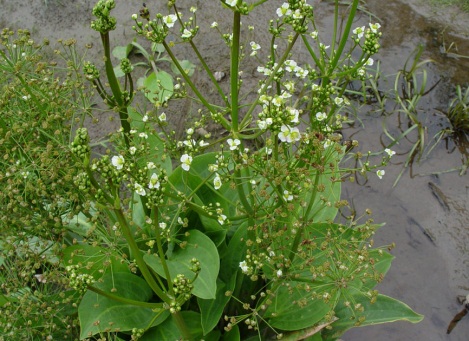 Рослинний світ
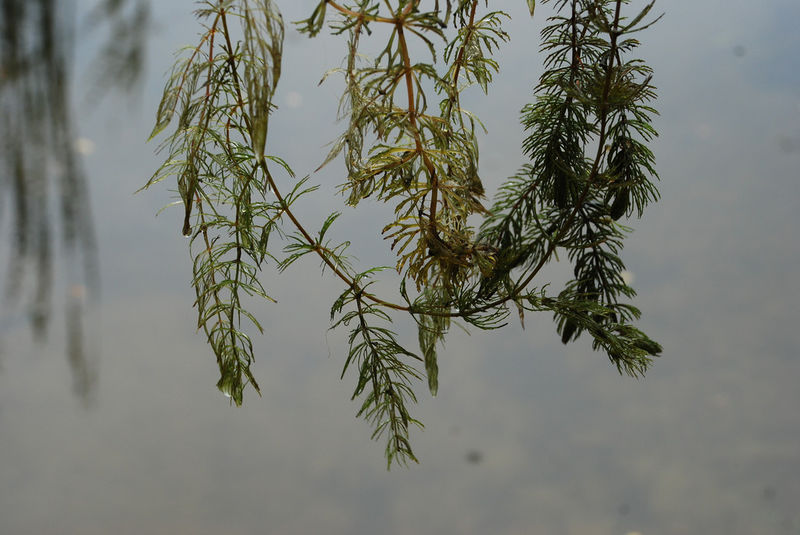 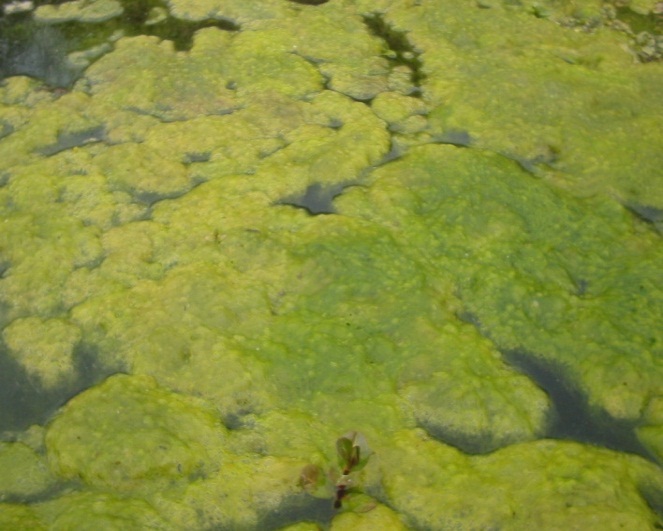 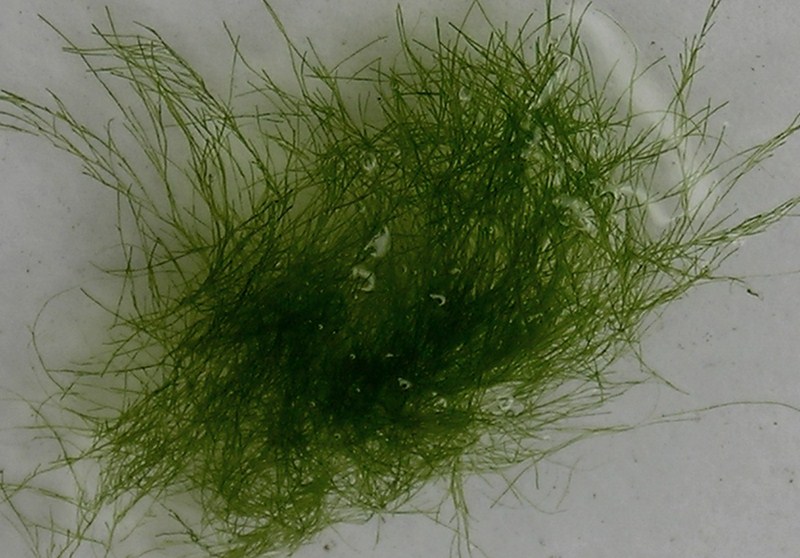 Рослинний світ
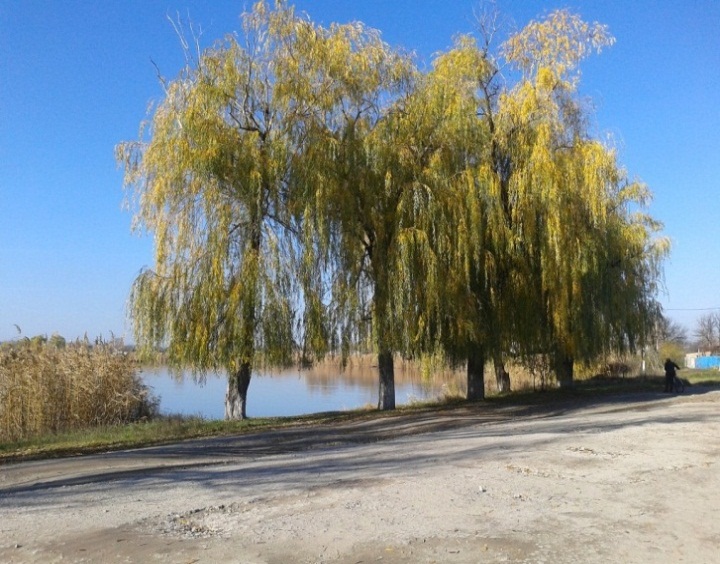 Визначення гострої летальної токсичності води на ракоподібних
Для оцінки проби води на токсичність використовують 6-10 дафній та розчин калій дихромату(1г речовини на 1л розчину). У такому розчині за 36 годин повинно загинути 50% поміщених в нього дафній. Якщо  ця кількість загине за 24 години, то проба води оцінюється як гостро токсична.
Результат нашого досліду.  Протягом 36 годин із 10 дафній , за якими я спостерігала, загинуло лише 4 (40%), навіть менше 50%, отже, висновок, вода – нетоксична
Дані хімічного аналізу ґрунту
.
Дані хімічного аналізу води
ГДК забруднюючих речовин у поверхневих водах
Висновки:
проаналізували процеси природних та антропогенних змін унікального природного водного об’єкту Івашинівського озера міста Барвінкового Харківської області;
провели комплексну екологічну оцінку поверхневих вод. Антропогенне навантаження озера за походженням можна розділити на: побутове, сільськогосподарське, технічне та рибогосподарське. На основі проведених досліджень можна стверджувати:
на І ділянці озера (купальний сектор) вода належить  до ІІ класу якості, тобто чиста;
на ІІ ділянці (з боку АТП)  вода належить до ІІІ класу якості, тобто забруднена;
зменшена прозорість води;
за рибоводно-біологічними нормативами вода допустима;
рН – в межах норми;
вміст розчиненого кисню в середньому коливається 5, 5 мг/дм3
вивчили рослинний та тваринний світ озера; 
провели комплекс заходів з охорони та    відновлення Івашинівського озера, на їх основі спрогнозували його подальший екологічний стан
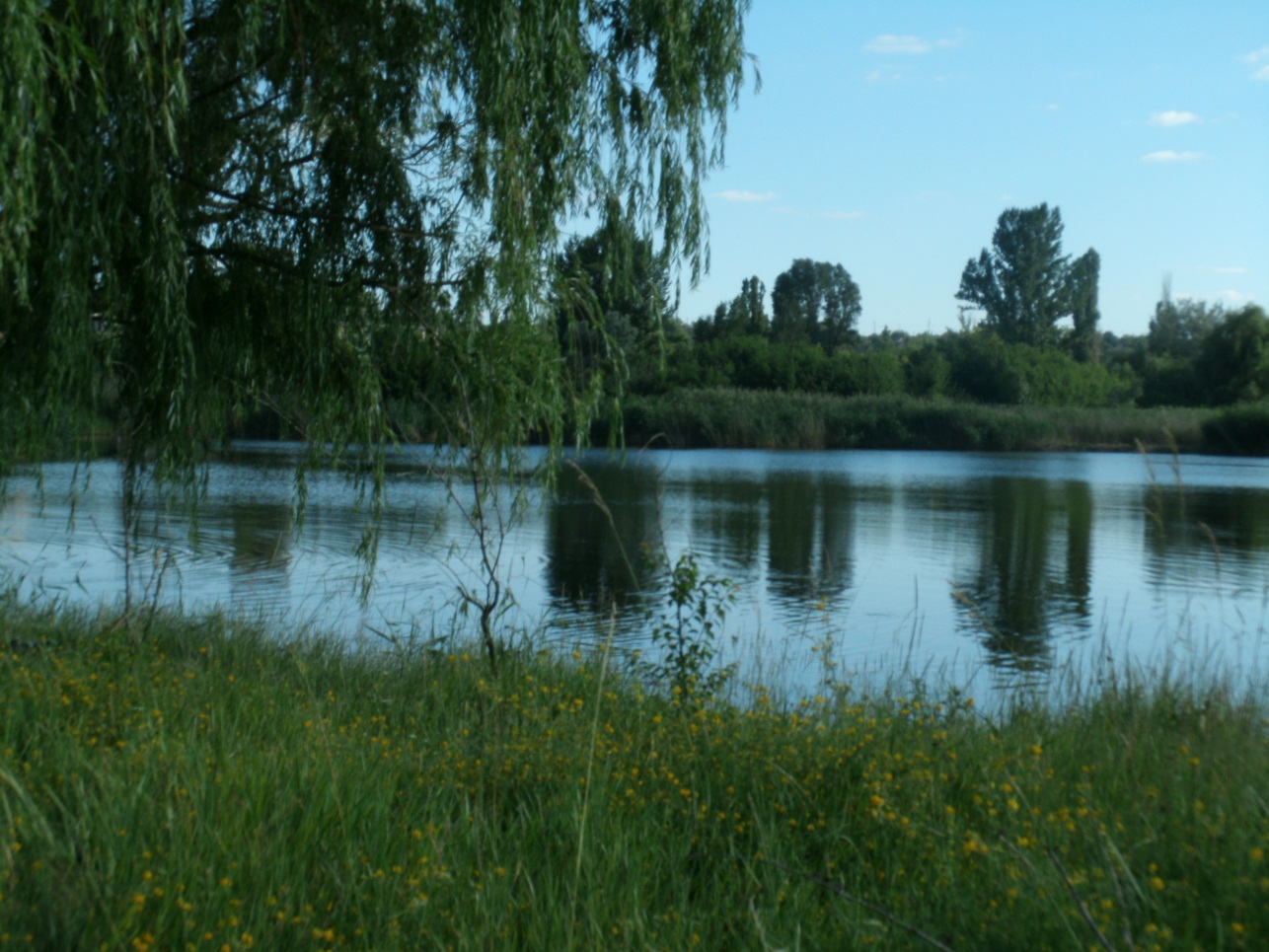 Дякуємо за увагу!